NH CEEDAR Research Initiative: The State of Clinical Practice and Preparation in New Hampshire
2019 CEEDAR Cross-State Convening Meeting
Denver, CO
Steve Bigaj
Keene State College
Keene, NH

Other members of the Partnership Research Team:
Megan Birch, Plymouth State College
Vince Connelly, University of New Hampshire
Laura Wasielewski, Saint. Anslem College
New Hampshire:  CEEDAR Goal #2
Goal #2 : To determine the extent and nature of partnerships between NH Educator Preparation Programs (EPPs) and P-12 to demonstrate positive impact on all P-12 student learning and educator development
Collect and collate the landscape and context of current practice around partnerships based upon the goal area’s conceptual frame.
Establish a common language and understanding with respect to P-20 partnerships based on the conceptual framework
Expand the volume and quality of partnerships in place in NH
[Speaker Notes: Integration of professional learning practices:
(e.g., educator rounds, coaching, research, mentoring, communities of practice)]
P-12 School- EPP Partnerships
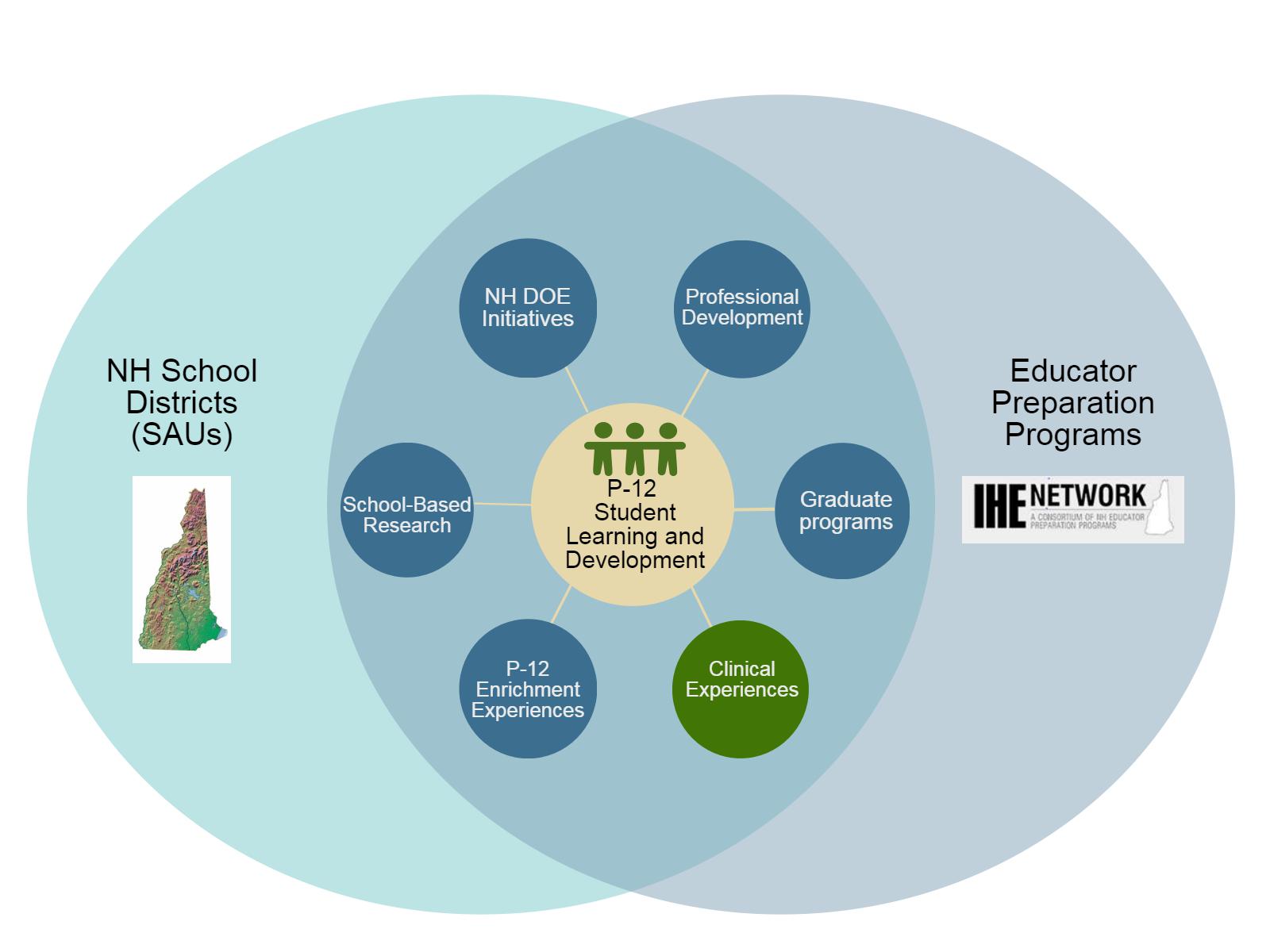 [Speaker Notes: Make sure to mention the NTEP, IHE Network, NH DOE, CEEDAR collaboration here]
Conceptual Framework:The Nature of EPP/IHE Partnerships and Clinical Practice
Immersive Clinical Experiences
IV
I
Placement Relationship
Partnership Relationship
II
III
Early 
Field Experiences
Figure 1:  Nature of IHE Partnerships with P-12 Schools (IHE Network Partnership Subcommittee, 2016)
Conceptual Framework: Guiding Principles
Principle 1: Partnerships are centered on P-12 student learning and development
Student learning at the core of our work 

Build capacity for collaborative learning
Connect theory to practice 

Support diverse needs of all learners
[Speaker Notes: Integration of professional learning practices:
(e.g., educator rounds, coaching, research, mentoring, communities of practice)]
Principle 2: Partnerships foster a culture of adult learning
Teaching as a profession, promoting lifelong learning
Collaborative professional learning
Integration of professional learning practices
[Speaker Notes: Integration of professional learning practices:
(e.g., educator rounds, coaching, research, mentoring, communities of practice)]
Principle 3: Partnerships are bidirectional and mutually beneficial
Shared vision, values, and decision-making

Establishment of communication between and among school partners

Shared responsibility for teaching and learning of teacher candidates and P-12 students

Co-construction of experiences (e.g., clinical, professional learning)
[Speaker Notes: Co-construction of experiences-- (e.g., clinical, professional learning)]
Research Purpose and Question
Purpose: To examine the scope and sequence of clinical experiences in educator preparation programs in our state and explore the nature and strength of the partnerships between EPPs and P-12 schools. 


What is the current status of clinical practice and 
EPP - P-12 school partnerships in our state?
[Speaker Notes: Share Definitions CAEP for Clinical Practice and Partnerships]
Survey Instrument and Participants
Development of the survey including stakeholder feedback
Close-ended and open-ended items, completed online
	-Part I:  Clinical Practice (early, middle, capstone)
	-Part II: School – IHE Partnerships
Participants: 
Educator Preparation Administrators and Program Coordinators (8 of 13 institutions completed with 48 unique responses)
[Speaker Notes: Possible handout the survey add logo]
General Findings: What We Learned
Current status of Clinical Practice: Characteristics at early, middle, and capstone clinical experiences 
Selection of clinical experiences
Activities engaged in at various levels
Characteristics of supervision and evaluation
Placement Centered or Partnership Centered
[Speaker Notes: General findings include in each: for example primarily placement focused at all levels]
Placement vs Partnership Emphasis
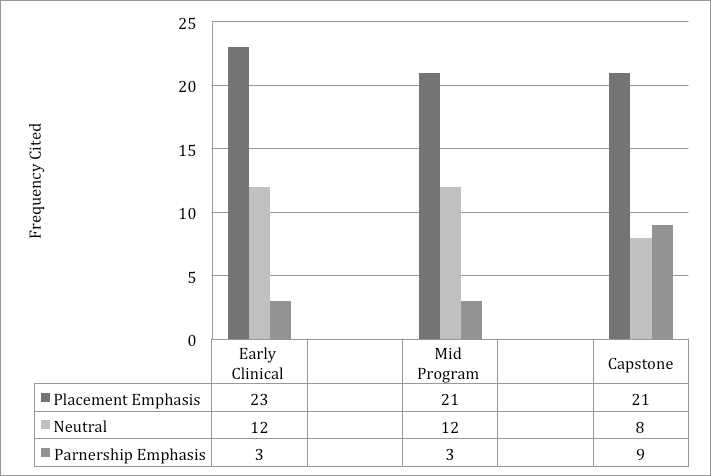 General Findings: What We Learned
Current status of P-12 School and EPP Partnerships
All are shifting towards partnerships, with the most formal relationships reported in connection to culminating experiences. 
Programs also described relationships, “organic,” often short-term, coordinated by individual faculty and teachers or for specific courses or projects, which were ripe but had not yet developed into a formal partnership.
Most programs expressed an aspiration to strengthen, extend, and formalize existing relationships with schools. 
The Inventory also revealed several hurdles faced by by IHEs: financial, geographic, systematic.
Sharing of Results
IHE Network

AERA, ATE, CEEDAR, NERRO, CEC, ACRES, NAPDS

Publications
Upcoming Research Activities
Follow up focus-group and/or interviews with  EPP administration/representatives

P-12 Administrator Survey 
Identification of design elements
[Speaker Notes: Share idea of writing and edited book of examples in NH]
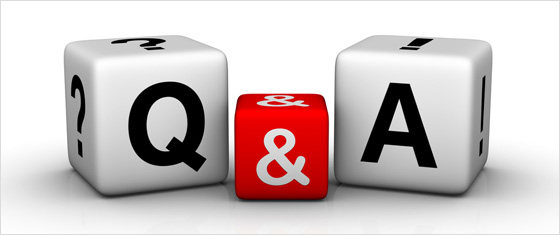